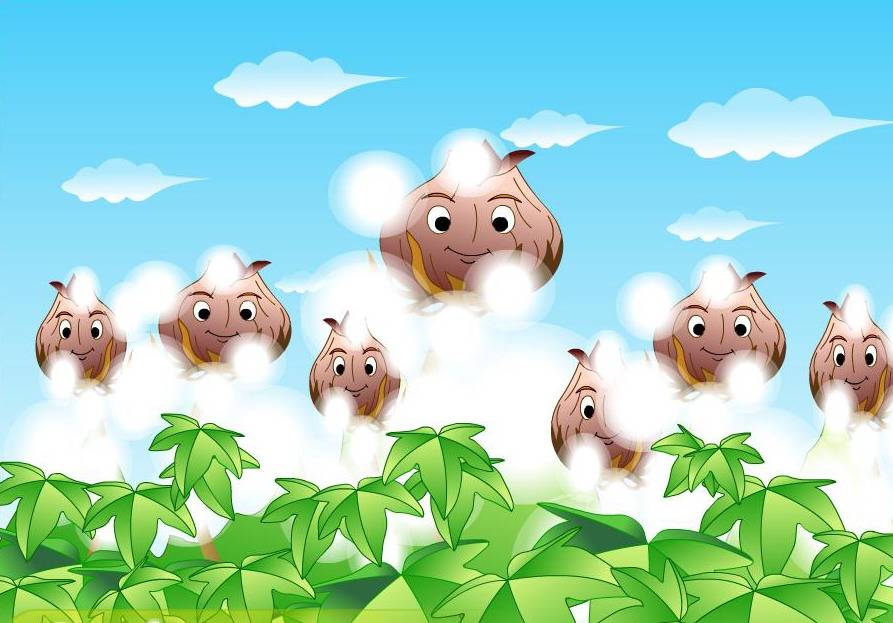 ɡū　niɑnɡ
30 棉花姑娘
第一课时
1、自由读课文一遍。数一数课文有几个自然段，按顺序标上序号。

2、把预习时标出的生字、词读2遍。

3 、同桌互读。交流识字方法。
读一读
gū  niang
yá
pàn
zhì
姑 娘     蚜 虫     盼 望    治 病

啄木鸟   斑 点
bān
zhuó
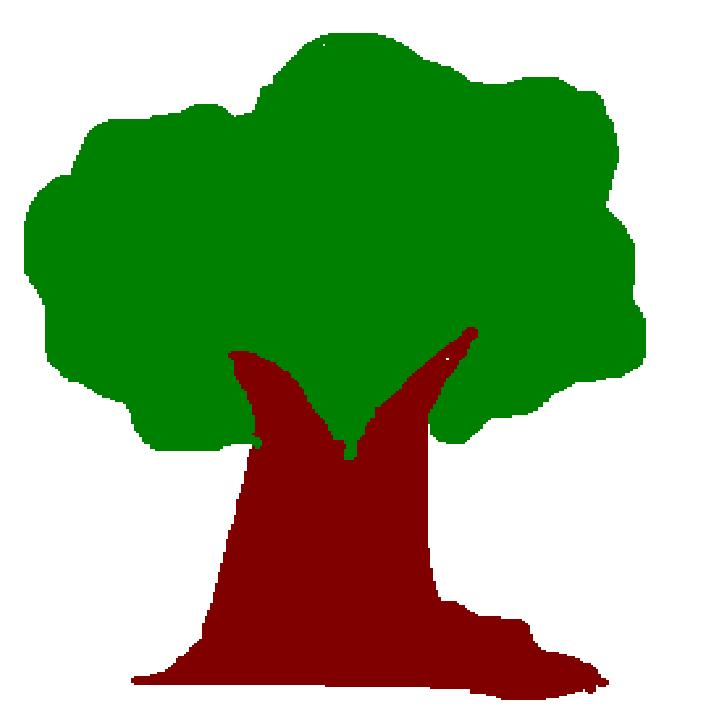 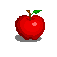 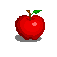 啄
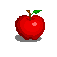 盼
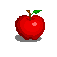 娘
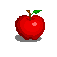 姑
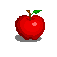 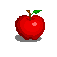 斑
蚜
治
jj
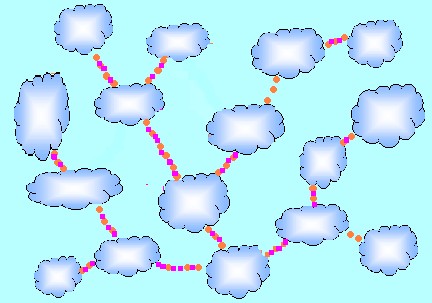 斑
啄
治
盼
娘
蚜
姑
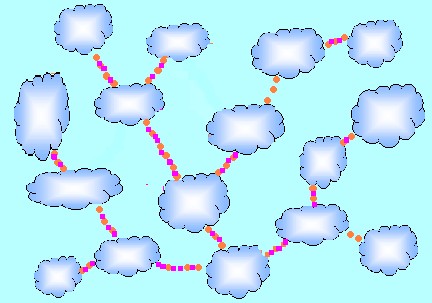 斑
啄
治
盼
娘
蚜
姑
我会写